MATEMATIKA
6- sinf
MAVZU: MASALALAR YECHISH
901- masala
Jadvalni to‘ldiring:
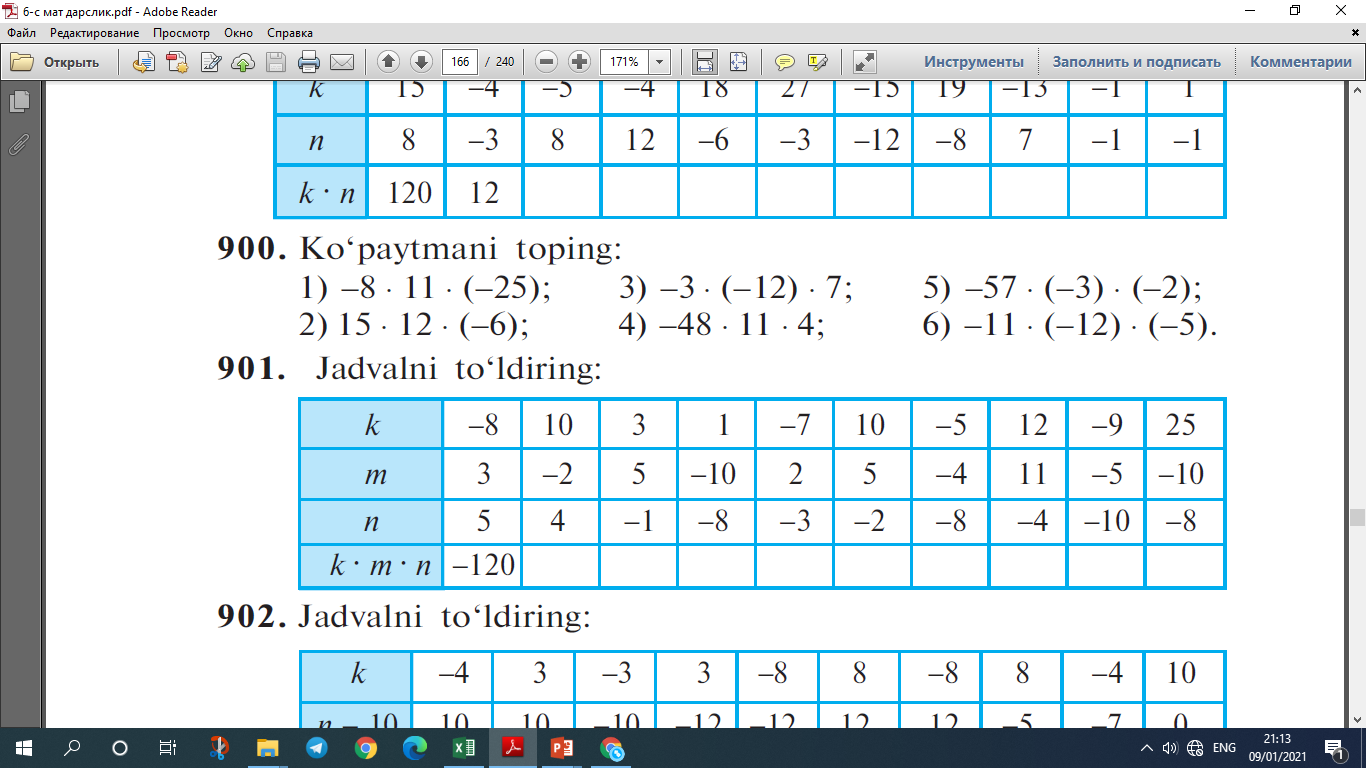 42
-160
-15
80
-80
-100
-528
-450
2000
903- masala
Uchta sonning ko‘paytmasi musbat. Uchala son ham musbat deyish mumkinmi? Qaysi hollar bo‘lishi mumkin? Misollar keltiring.
Faqat bitta son musbat.
Yechish:
Ha.
1) 5 ∙ 2 ∙ 8 = 80
2) - 9 ∙ (-10) ∙ 3 = 270
3) 11 ∙ (-3) ∙ (-2) = 66
904- masala
Ifodaning son qiymatini toping:
1) -7 ∙ 8 – (-10) ∙ (-2)
2) 3 ∙ (-9) –  4 ∙ (-5)
3) -7 ∙ (-5) – (-16) ∙ (-3)
4) -15 ∙ 4 –  20 ∙ 9 ∙ (-1)
906- masala
a = -10, b = 7, c = -15 ekani ma’lum. Ko‘paytmani toping: 1) a ∙ b ∙ c;   2) -a ∙ (-b) ∙ c;    3) –(a ∙ b ∙ c)
4) a ∙ b ∙ (-c)
1) a ∙ b ∙ c
Yechish:
= - 10 ∙ 7 ∙ (-15)
= 1050
2) -a ∙ (-b) ∙ c
=  10 ∙ (-7) ∙ (-15)
= 1050
3) –(a ∙ b ∙ c)
= - 1050
4) a ∙ b ∙ (-c)
= - 1050
=  -10 ∙ 7 ∙ 15
907- masala
Ko‘paytmaning qaysi biri:  a) musbat,  b) manfiy,   d) nol ekanini aniqlang:
1)  -1 ∙ (-2) ∙ … ∙ (-99) ∙ (-100)
2)  -2 ∙ (-4) ∙ (-6) ∙ … ∙ (-100)
3)  -20 ∙ (-1) ∙ 0 ∙ 20 ∙ 100
4)  -1 ∙ (-3) ∙ … ∙ (-99)
YECHISH
1)  -1 ∙ (-2) ∙ … ∙ (-99) ∙ (-100)
> 0
100 ta
2)  -2 ∙ (-4) ∙ (-6) ∙ … ∙ (-100)
> 0
50 ta
3)  -20 ∙ (-1) ∙ 0 ∙ 20 ∙ 100
= 0
4)  -1 ∙ (-3) ∙ … ∙ (-99)
> 0
50 ta
908- masala
Tengsizlikni qanoatlantiruvchi butun sonlar ko‘paytmasini toping:
Yechish:
1)  n = -5, -4, -3, -2, -1, 0
Javob: 0
Javob: 0
2)  n = -100, -99, …, 0 , … 100
3)  n = -5, -4, -3, -2, -1
Javob: -120
-5 ∙ (-4) ∙ (-3) ∙ (-2) ∙ (-1)
= -
120
MUSTAQIL  BAJARISH  UCHUN  TOPSHIRIQLAR:
Darslikning 167- betidagi    
910-, 911-, 915- masalalarni
yeching.
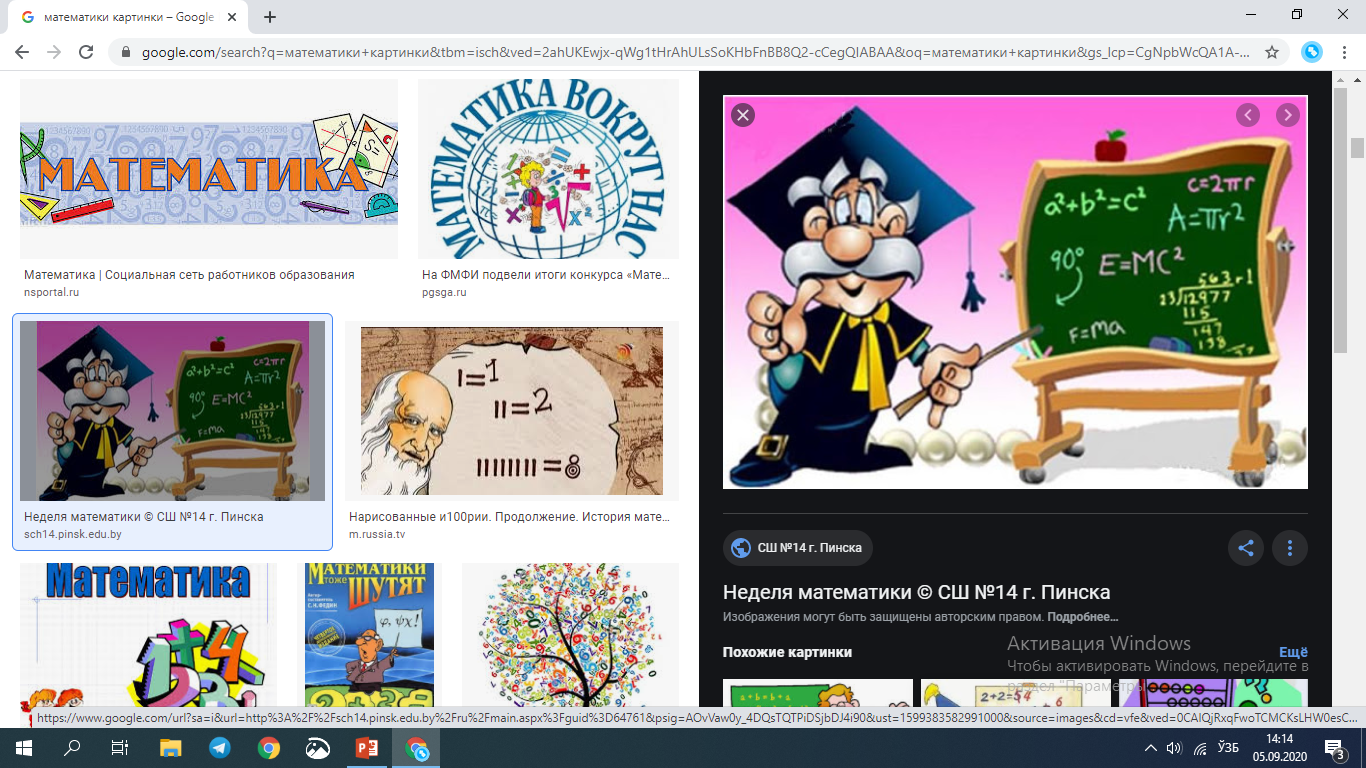